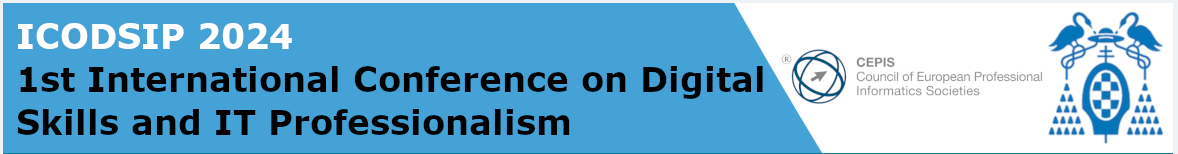 Contribution title
Authors
1st INTERNATIONAL CONFERENCE ON DIGITAL SKILLS AND IT PROFESSIONALISM
ICODSIP 2024
2
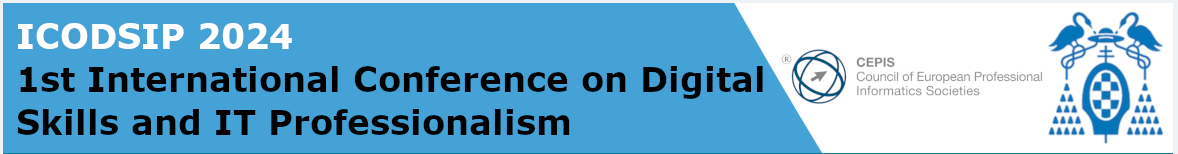 Contribution title
Authors